Construcción del ciclopuente en la av. Boyacá por Canal Salitre
La empresa contratista de este proyecto, Consorcio Ciclopuente Boyacá, requiere personal para los siguientes cargos: 

Ayudante de obra, auxiliar de tráfico y brigadista de orden, aseo y limpieza.

Requisitos: 
Hoja de vida
Certificado de residencia y/o fotocopia de recibo de servicios públicos, si reside en la localidad de Suba o Engativá.
Copia de la cédula de ciudadanía
Copia de certificados laborales relacionados con el cargo al que aplica. 
Si es víctima de conflicto armado, adjuntar certificado de la Alta Consejería para los derechos de las víctimas, la paz y la reconciliación.

La recepción de las hojas de vida se realizará a través de los canales de atención del Punto IDU relacionados al final de este volante.
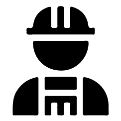 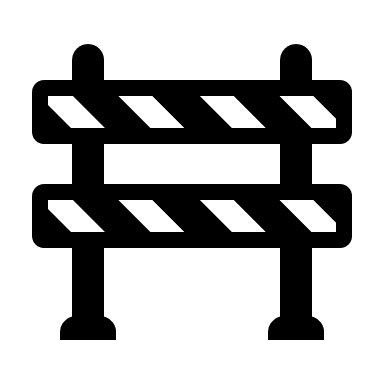 Contrato IDU 1776 de 2023:
Dirección: Calle 81 # 74-25
Horario: Lunes a viernes de 8:00 a.m. a 4:00 p.m.
Celular: 3208480257	
Correo electrónico: socialciclopuenteidu@gmail.com
Contratista: Consorcio Ciclopuente Boyacá	
Interventoría: Cal y Mayor Colombia S.A.S.